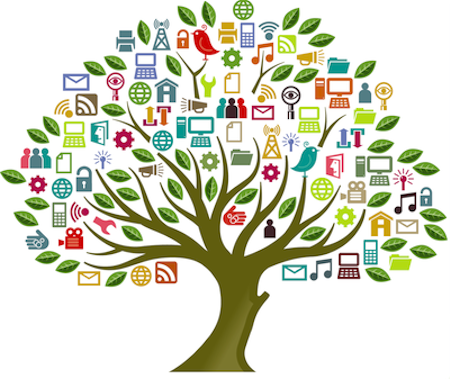 Part OneReimagining faith formation for the 21st Century
John Roberto
jroberto@lifelongfaith.com     www.LifelongFaith.com
Part 1. Adaptive Challenges
Adaptive Challenges We Face
We Are More Diverse
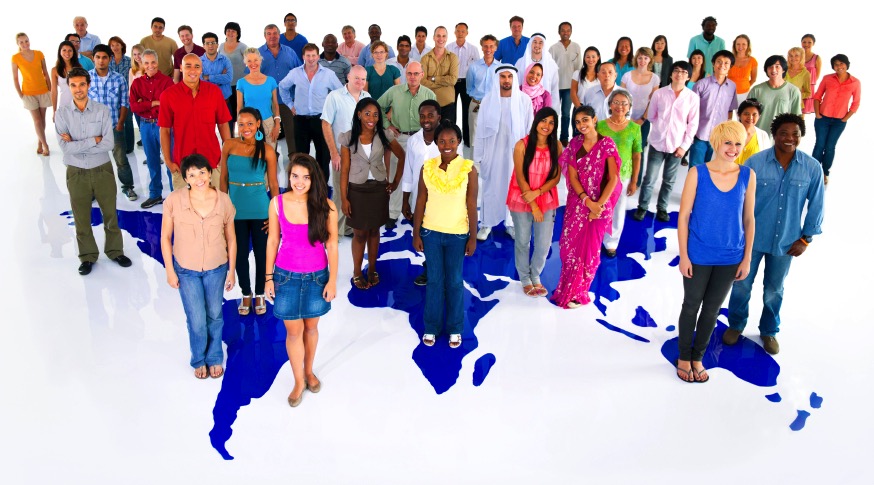 Generational Diversity
Generational Differences

Relationship to Institutions
Relationship to Authority
Family Relationships
Work-Life Balance
Communication Style
Technology Usage
Learning Style
Religious Expression
Worship Style
Life Span Diversity
Family Diversity
The 1950s Family
The 2010s Family
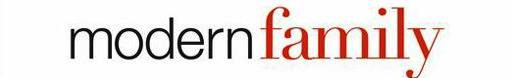 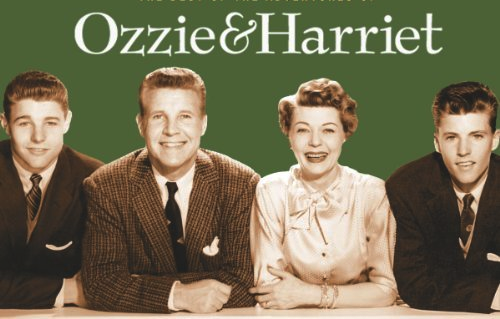 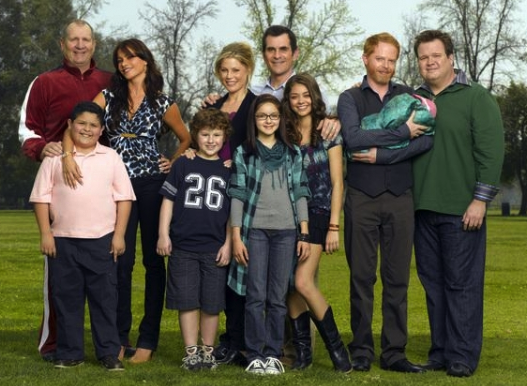 Family Diversity
Married Couple with Children (original biological family)
Married Couple with Children (blended family)
Single Parent with Children
Unmarried Couple with Children
Unmarried Couple without Children 
Same Sex Couple with Children (married or unmarried)
Same Sex Couple without Children (married or unmarried)
Grandparents & Parents with Children (3-generational)
Grandparents as Primary Caregivers
Parents with Single Young Adults Living at Home
Religious Diversity
Receptive to Organized Religion
High Hunger & Commitment to Spiritual Life
Low Hunger & Commitment to Spiritual Life
Resistant to Organized Religion
Religious Diversity
Digital Abundance
Mobile Technologies
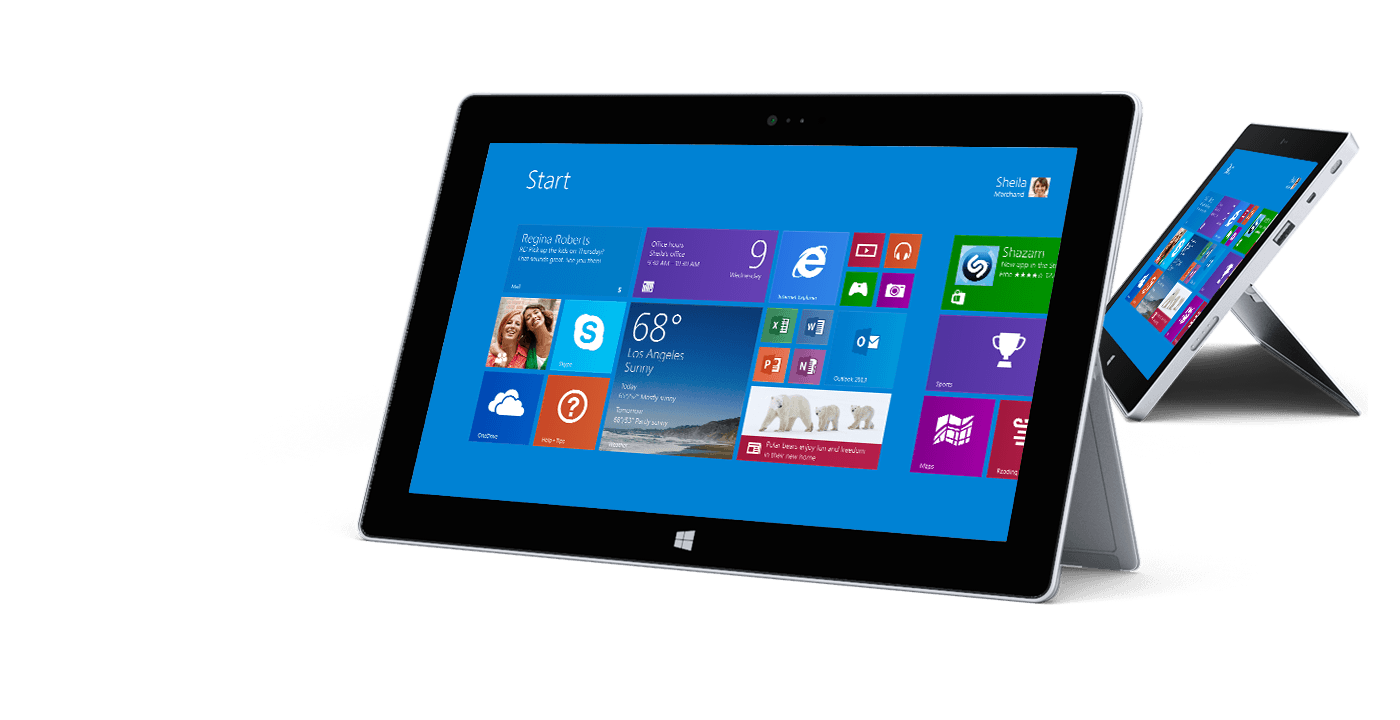 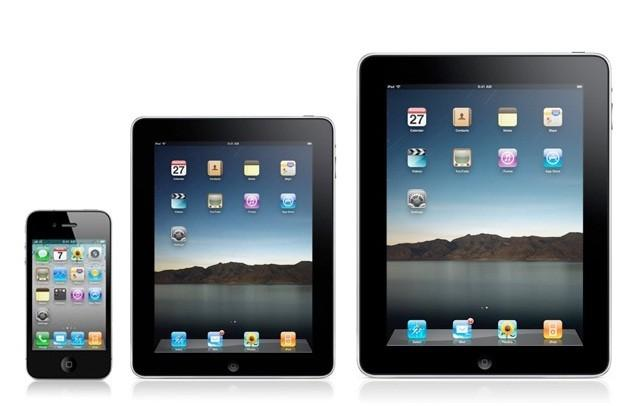 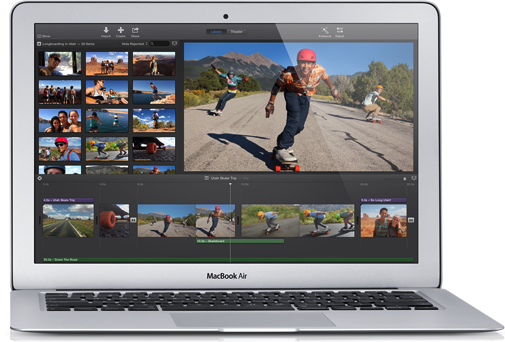 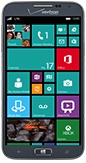 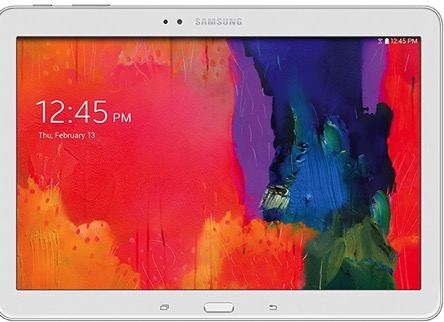 Social Networking Tools
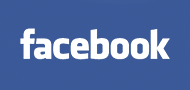 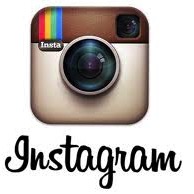 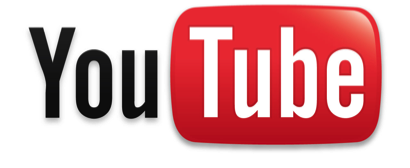 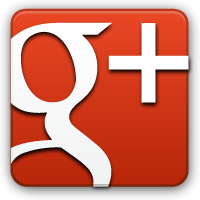 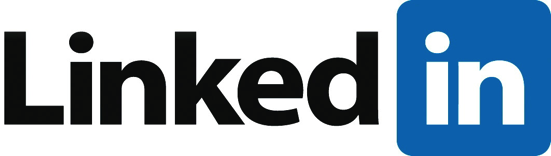 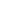 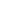 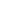 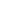 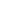 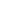 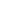 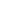 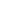 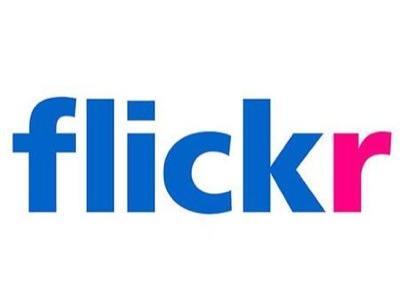 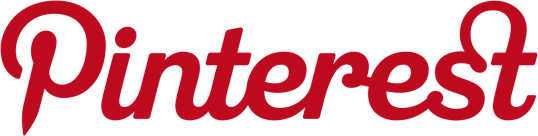 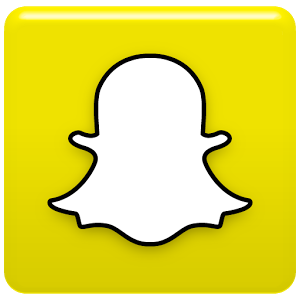 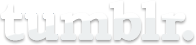 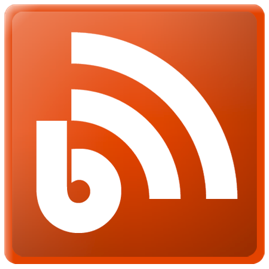 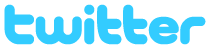 Digital Content
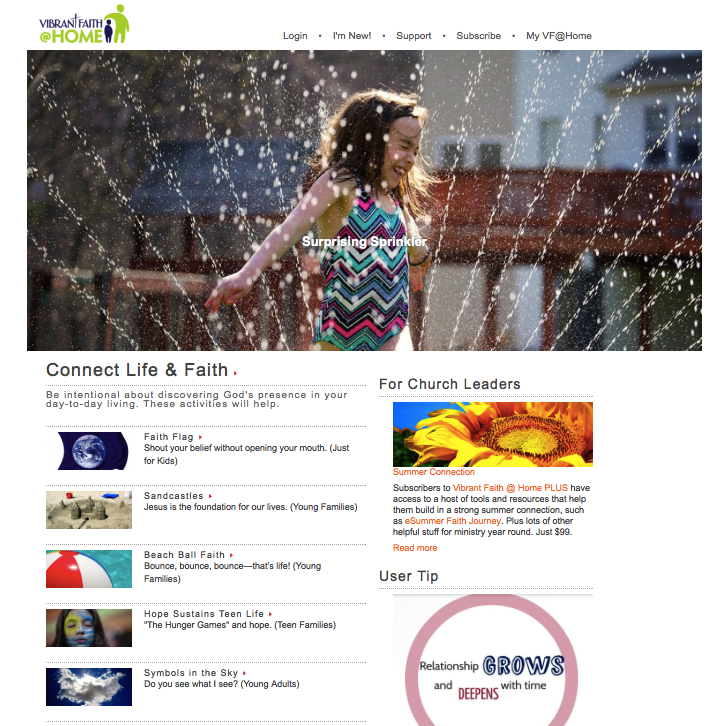 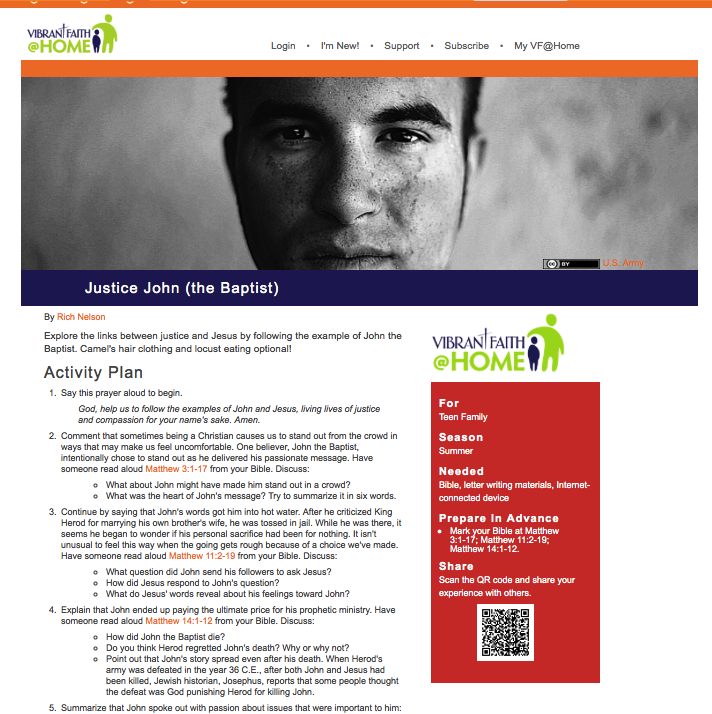 Mobile Revolution
Mobile devices have fundamentally changed the relationship between information, time, & space.
Information is now PORTABLE, PARTICIPATORY, PERSONAL
Information will find you through social networking. “If news is important it will find its way to me.”
People turn to their social networks to help them evaluate new information they encounter. 
People have become content creators – when they discover content they will share it with their broad network.
Reciprocal sharing is the way people build their social capital and reputations.
Adaptive Challenge: Social Life
Embedded
Social Networks
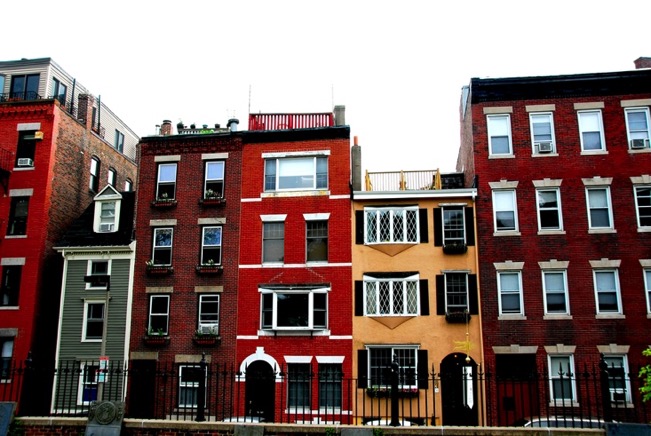 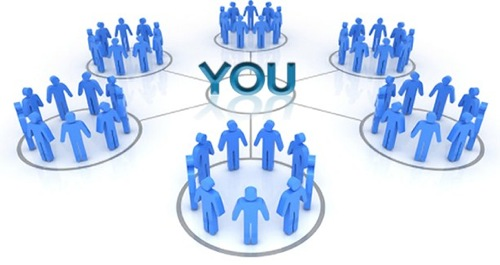 Adaptive Challenge: Social Life
Group-Centered Life
Network-Centered Life
Adaptive Challenges: Education
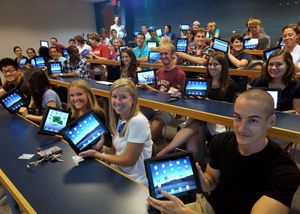 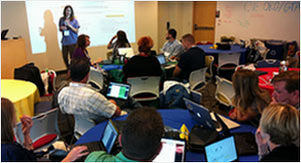 A shift from education to learning anywhere, anytime.
A shift from consumption of information to participatory learning.
A shift from institutions to networks.
Shifts in Education
A shift from education to learning. Education is what institutions do, learning is what people do. Digital media enable learning anywhere, anytime; formal learning must be mobile and just in time.
A shift from consumption of information to participatory learning. A new system of learning must be peer-based and organized around learners’ interests, enabling them to create as well as consume information.
A shift from institutions to networks. In the digital age, the fundamental operating and delivery systems are networks, not institutions such as schools, which are a node on a young person’s network of learning opportunities. People learn across institutions, so an entire learning network must be supported.
The world is now changing at a rate at which  the basic systems, structures, and cultures built over the past century cannot keep up with the demands being placed on them. Incremental adjustments to how you manage and strategize, not matter how clever, are not up to the job. You need something very new to stay ahead in a age of tumultuous change and growing uncertainties. 

(John Kotter, Accelerate: Building Strategic Agility for a Faster-Moving World
Part 2. 21st Century Faith Formation
Twin Challenges
Foster, Support, Encourage, Equip for…  intergenerational religious transmission through the family and congregation
Connect with, Build relationships with, Engage with the … Religiously unaffiliated and the  spiritual but not religious by expanding our reach and our “campus” to the wider world
Faith Formation Goals
Churches want faith formation that helps people. . . 
grow in their relationship with God throughout their lives
live as disciples of Jesus Christ at home, in the workplace, in the community and the world
develop an understanding of the Bible and their faith tradition
deepen their spiritual life and practices
engage in service and mission
relate the Christian faith to life today
participate in the life and ministries of the faith community
Holistic Faith & Formation
A way of the head (inform) demands a discipleship of faith seeking understanding and belief with personal conviction, sustained by study, reflecting, discerning and deciding, all toward spiritual wisdom for life. 
A way of the heart (form) demands a discipleship of right relationships and right desires, community building, hospitality and inclusion, trust in God’s love, and prayer and worship.
A way of the hands (transform) demands a discipleship of love, justice, peace-making, simplicity, integrity, healing, and repentance.
(Thomas Groome)
Faith Forming Processes
Religious Transmission
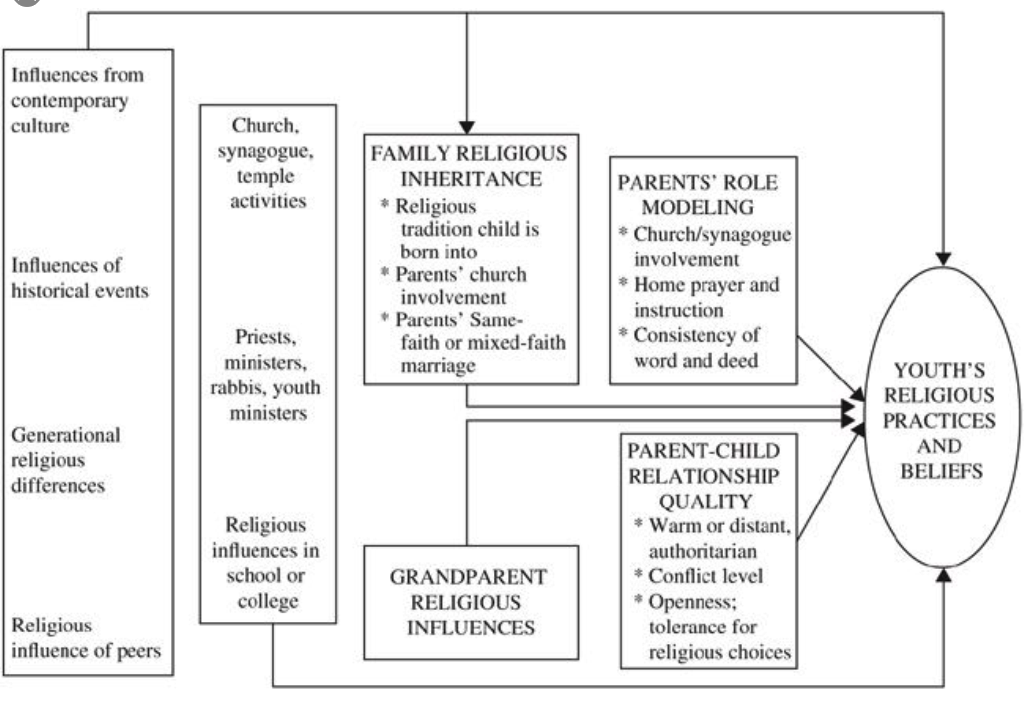 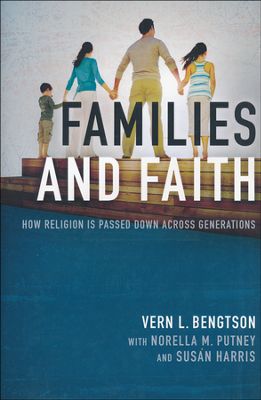 Factors Promoting Faith Growth
The combination of the following factors makes an enormous difference in religious outcomes during emerging adulthood:
the teenager’s parental religion 
importance of faith
prayer
Scripture reading 
lack of religious doubts
personal religious experiences 
having supportive nonparent adults in the church
These most influential factors make differences of sizeable magnitude in substantive outcomes.
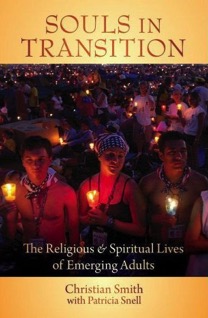 Factors Promoting Faith Growth
Parental Influence: The single most important social influence on the religious and spiritual lives of children and adolescents (and emerging adults) is their parents. 
Embedded Family Religious Practices: Effective religious socialization comes about through specific religious activities that are firmly intertwined with the daily habits of family life.
Faith Forming Processes
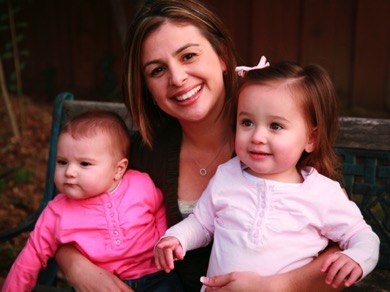 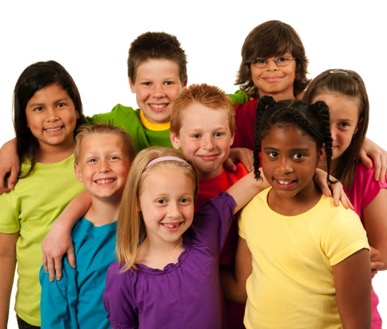 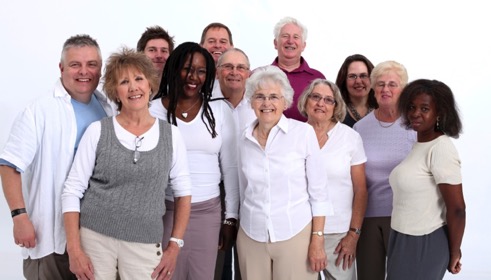 Lifelong & Lifewide Faith Formation for Everyone!
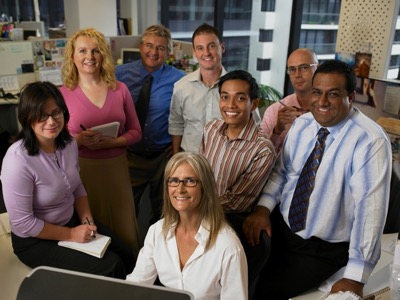 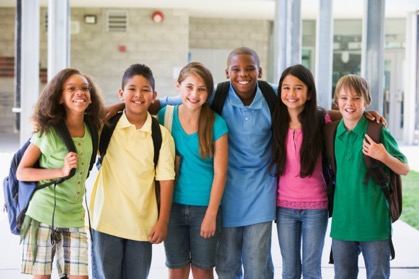 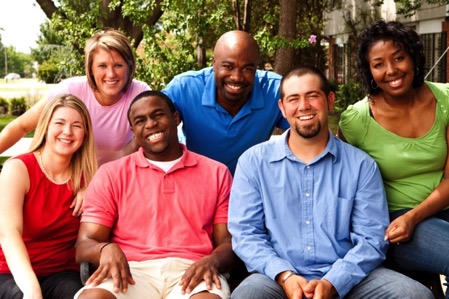 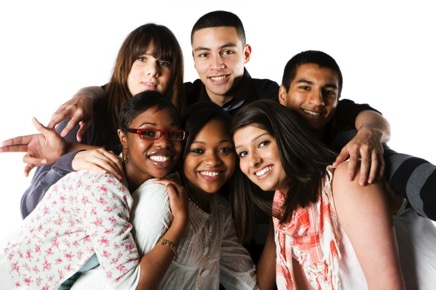 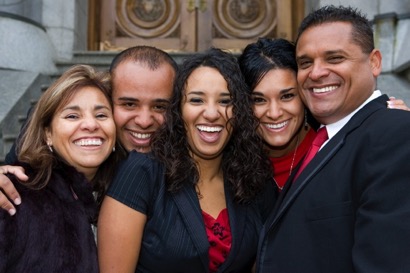 Lifelong Faith Formation
Lifewide Faith Formation
From. .. .
Holistic & Comprehensive
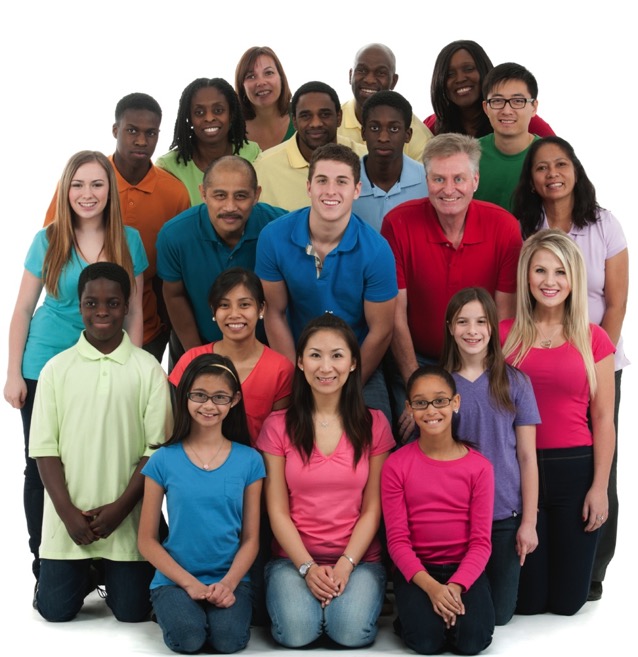 To. .. .
Intergenerational & Generational
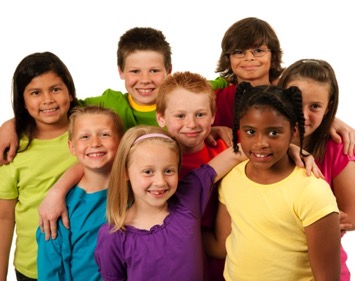 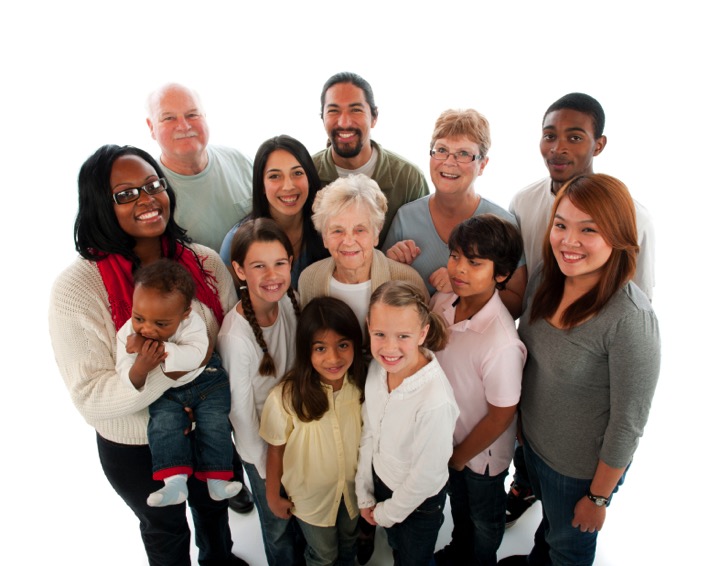 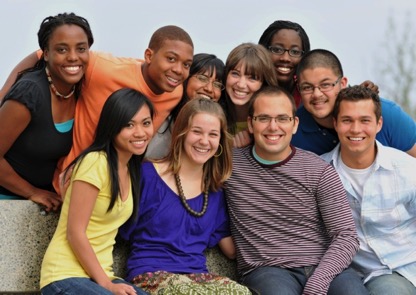 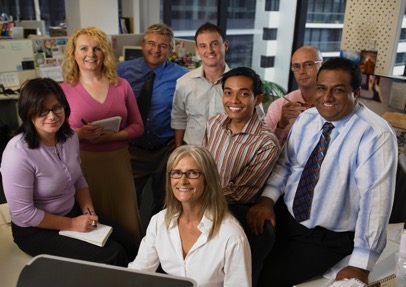 Missional
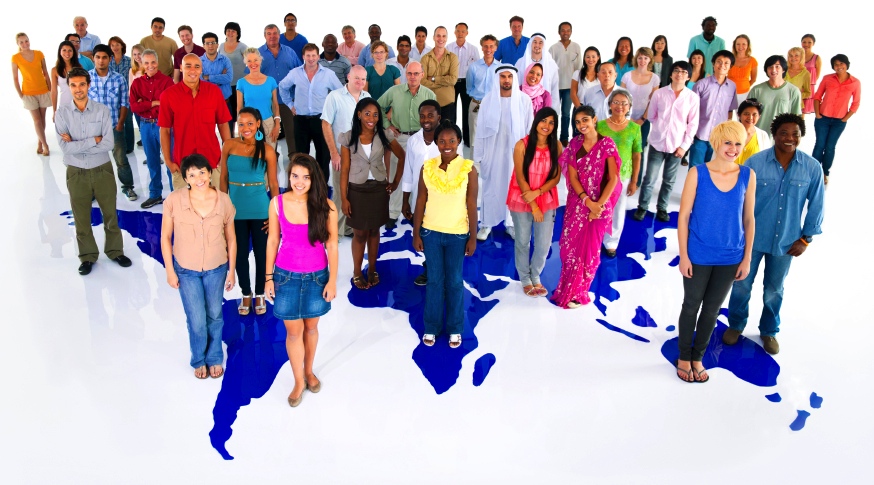 Missional
Receptive to Organized Religion
High Hunger & Commitment to Spiritual Life
Low Hunger & Commitment to Spiritual Life
Resistant to Organized Religion
3. 21st Century Approach
Twin Challenges
Foster, Support, Encourage, Equip for…  intergenerational religious transmission through the family and congregation
Connect with, Build relationships with, Engage with the … Religiously unaffiliated and the  spiritual but not religious by expanding our reach and our “campus” to the wider world
Developing a New Operating System
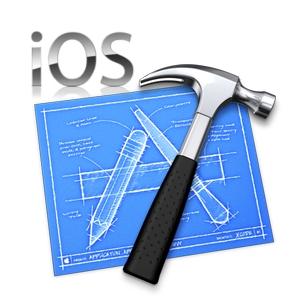 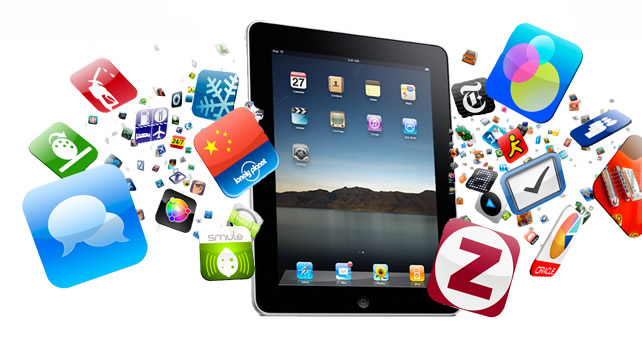 Old Operating System
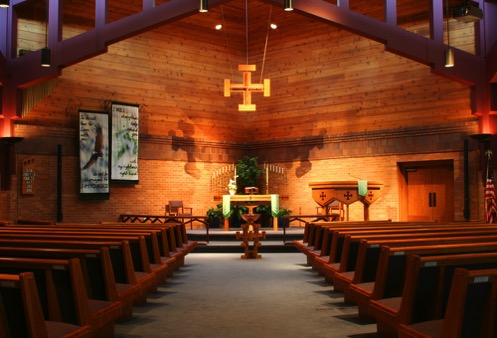 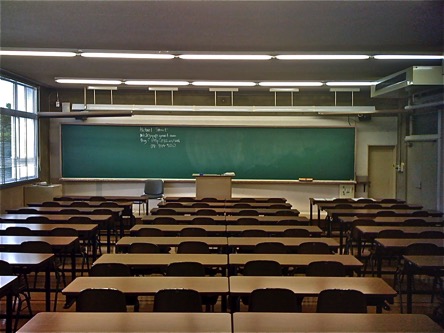 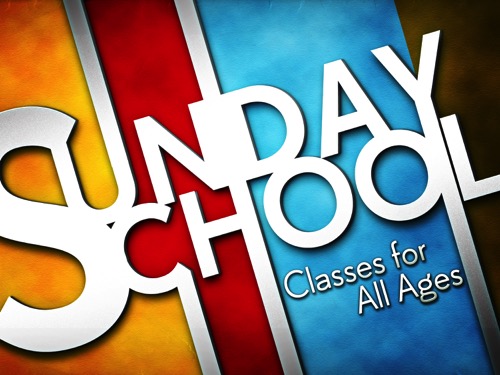 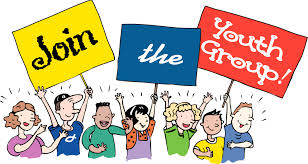 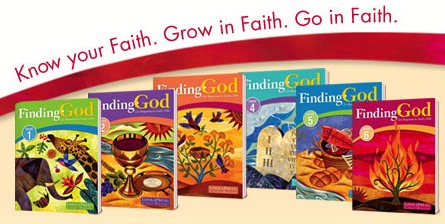 Transformation
Group-Centered Life
Network-Centered Life
New Operating System: Network
At the Center: Intergenerational
Intergenerational: Caring Community
Cultivating caring relationships across generations in the congregation and community, becoming a life-giving spiritual community of faith, hope, and love.
Intergenerational Caring Conversations 
Intergenerational Community Building
Intergenerational Relationships in Existing Programs 
Intergenerational Storytelling 
Intergenerational Relationships through Mentoring
Intergenerational: Celebrating
Worshiping God together through Sunday worship, rituals, sacraments, and the liturgical seasons that involves all of the ages and generations.
Intergenerational Sunday Worship
Whole Community Sacramental Celebrations
Milestones throughout Life 
Church Year Feasts & Seasons
Intergenerational: Learning
Engaging all ages and generations together in learning experiences that teach scripture and the Christian tradition, informing and forming disciples of all ages in Christian identity.
Intergenerational Learning (James White)
In-Common All Ages Experiences
Parallel Learning
Contributive Occasions
Interactive Sharing
Incorporating the Five Elements 
Weekly, Bi-Weekly, and Monthly Models 
Small Group & Large Group Models
Intergenerational: Learning
Incorporating Intergenerational Learning in Church Life 
Age Group Programming
Sacramental and Milestone Celebrations
Church Year Feasts & Seasons
Vacation Bible School 
Mission Trips & Service Projects
Retreat and Camp Experiences
Intergenerational: Praying
Nurturing the spiritual life of the whole community through the congregation’s prayer services, rituals, and blessings throughout the year.
Intergenerational Formation in Spiritual Practices
Intergenerational Prayer Stations
Intergenerational Prayer Partners & Spiritual Guides
Intergenerational Prayer Groups
Serving
Involving all ages and generations in service and mission to the world, especially to the poor and vulnerable, and in the works of justice and advocacy.
Intergenerational Mission Trips
Churchwide Service Day
Intergenerational Monthly Project 
Intergenerational Service Nights
Intergenerational Service Projects
New Operating System: Network
Connected
Features
Diversity of faith formation experiences
Targeted to religious and spiritual needs
Tailored to people’s busy lives
Multiple formats
Anytime - 24x7x365 
Anywhere - Mobile
New Operating System: Network
New Operating System: Network
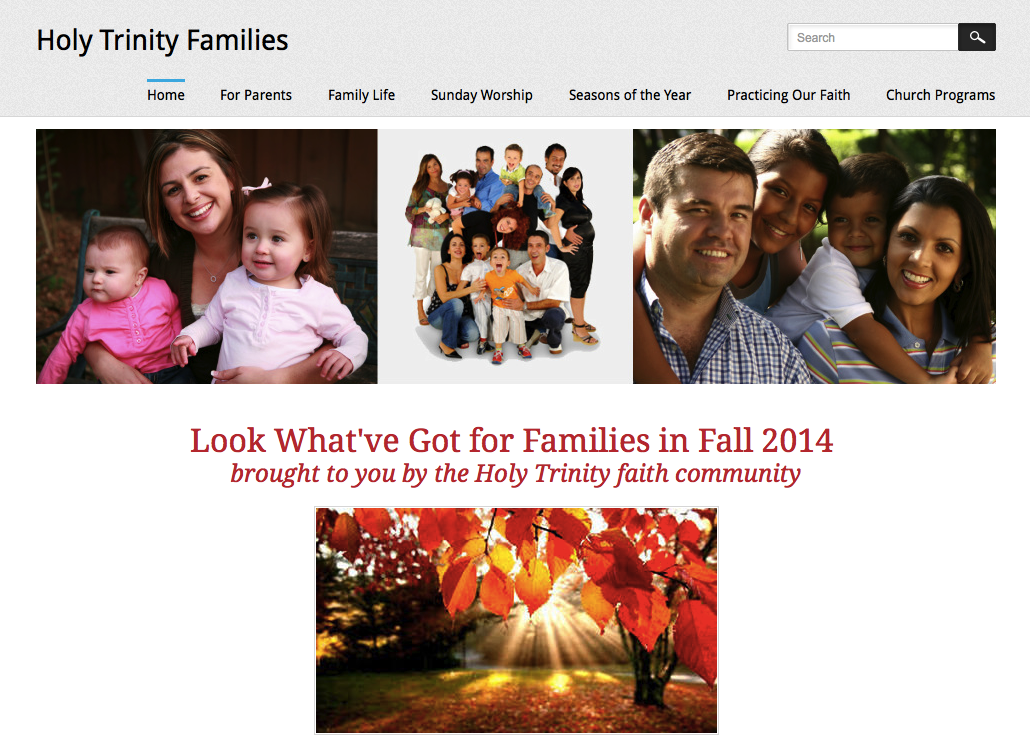 Families in the First Decade of Life
Families with Children
Faith 
Formation
Network
Family Faith Formation Network
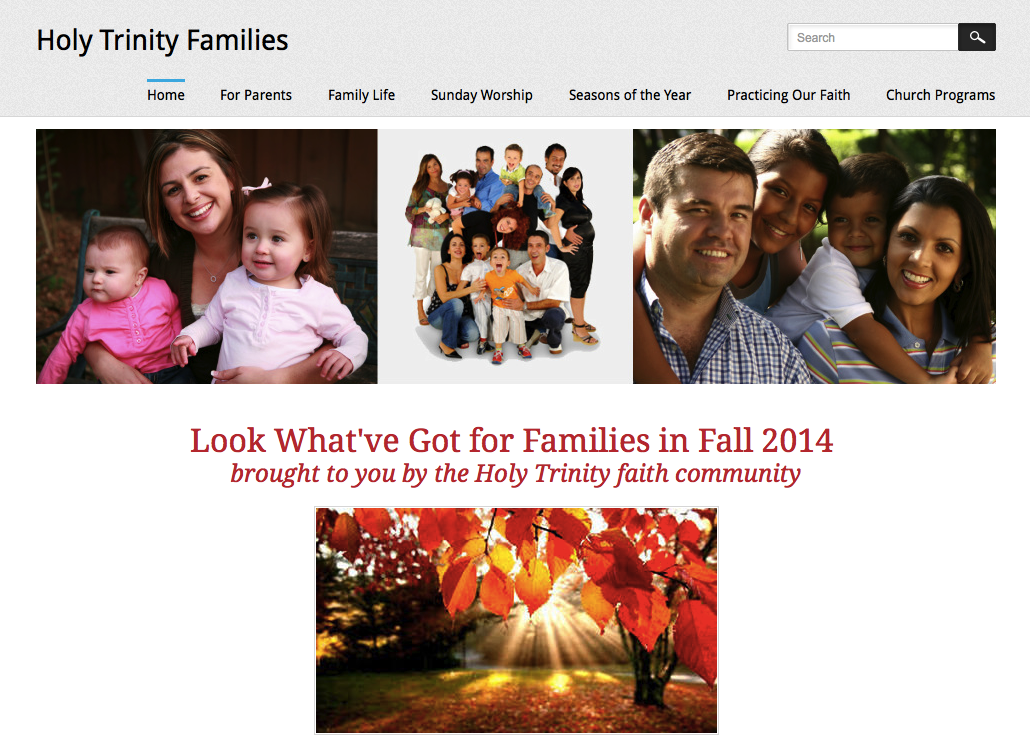 Adult 
Faith Formation
Network
Adult 
Faith Formation
Network
Adult Faith Formation Network
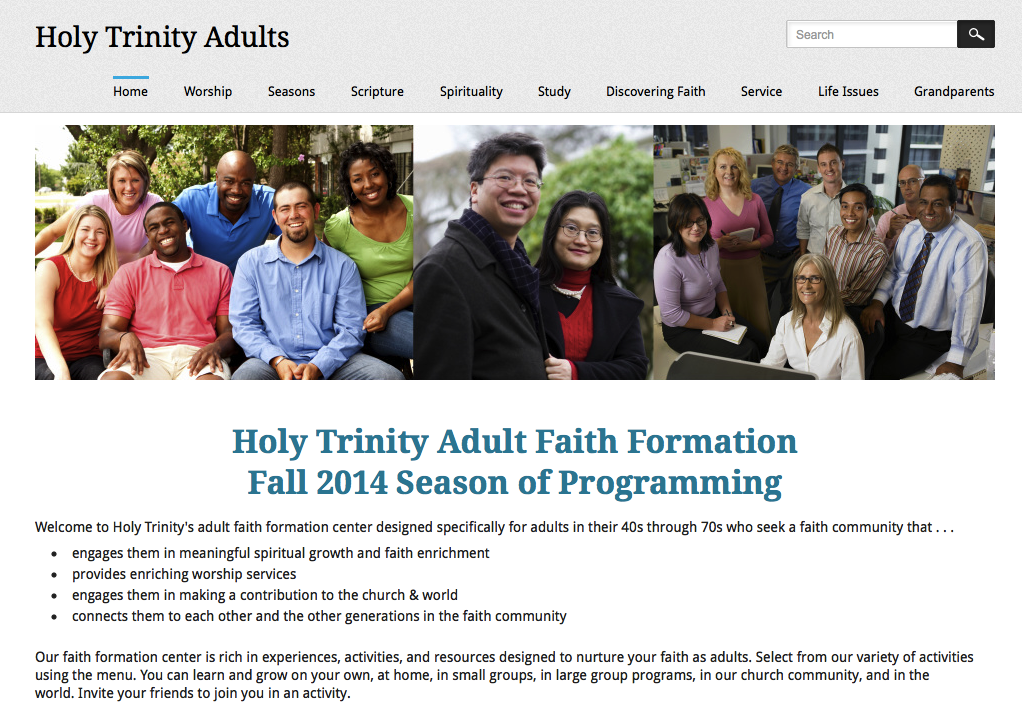 Three Seasons of Programming
Fall Season: September 1 – January 1

Winter/Spring Season: January 1 – May 1

Summer Season: May 1 – September 1
Connected & Blended Faith Formation
Connected Faith Formation
Connected Faith Formation
Church Life  Daily & Home Life  via  Online Life  

Online Life  Daily & Home Life  Church Life 

Community Life  Daily/Home Life via Online Life 

Online Life  Church Life  Daily & Home Life
Church  Daily/Home via  Online
Sunday worship
Church year feasts and seasons
Sacrament and ritual celebrations
Children, teen, or family programming
VBS and summer camp 
Mission trips and service projects 
Retreat experiences
. . . . and more
Connected Faith Formation: Worship
Connected Faith Formation: Lent
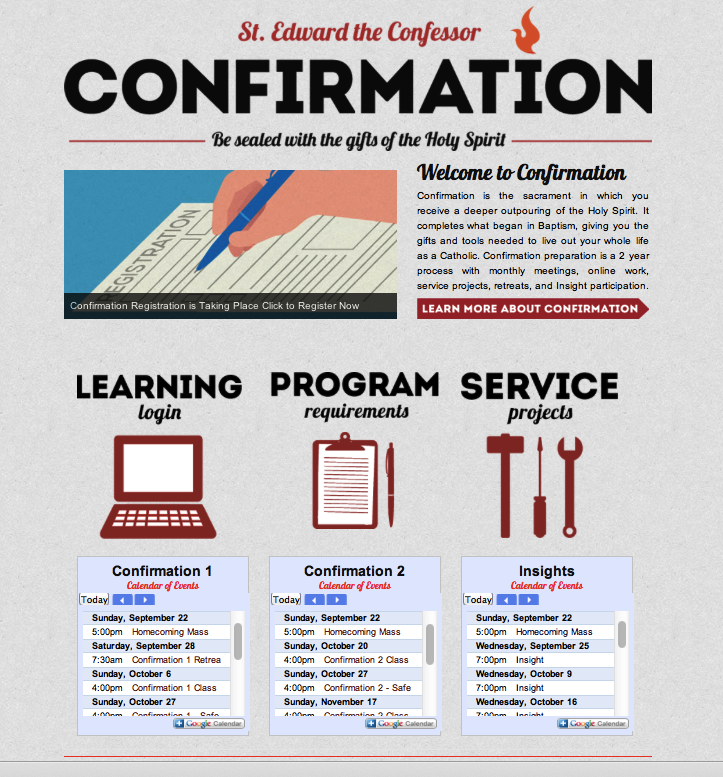 Flipped Classroom
Flipped Classroom
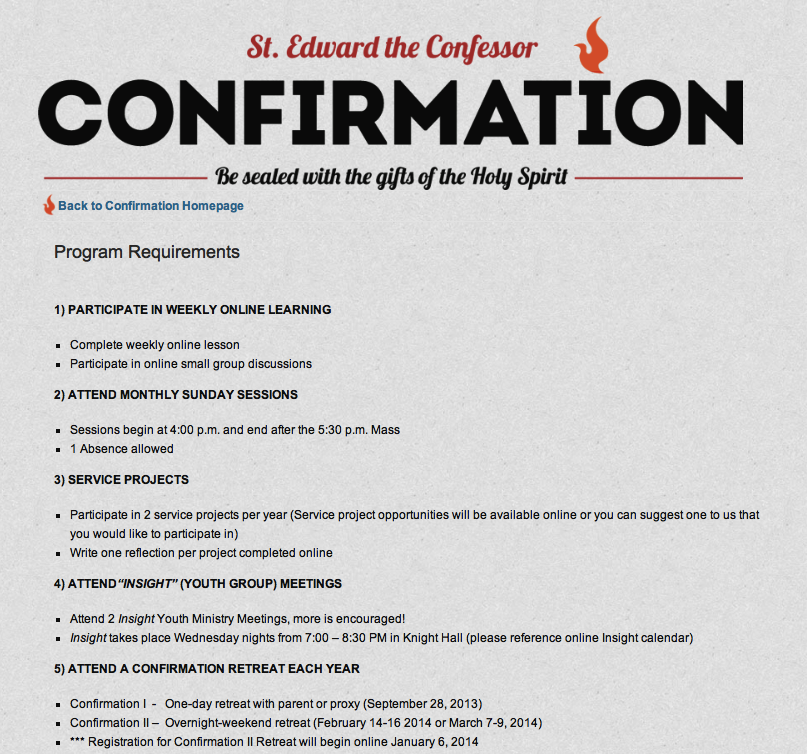 Personalized
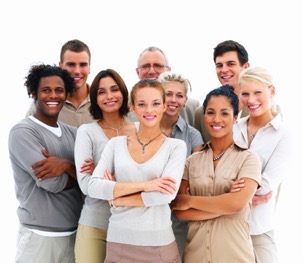 Personalized Faith Formation
Personalized pathways for discipleship & faith growth. . . .  
Guide people in discerning their religious and spiritual needs
Equip people with the resources and tools to learn and grow at their own pace
Provide mentoring and support for the journey
Faith Growth Plan
Create expectations for participation in faith formation and church life by providing a seasonal/yearly growth plan with a variety of options for experiencing the Christian faith through community life. For example: 
Sunday worship
Church year feasts and seasons
Service/mission projects
Retreat experience
Faith practices @ home, e.g. reading the Bible, praying, rituals, and more
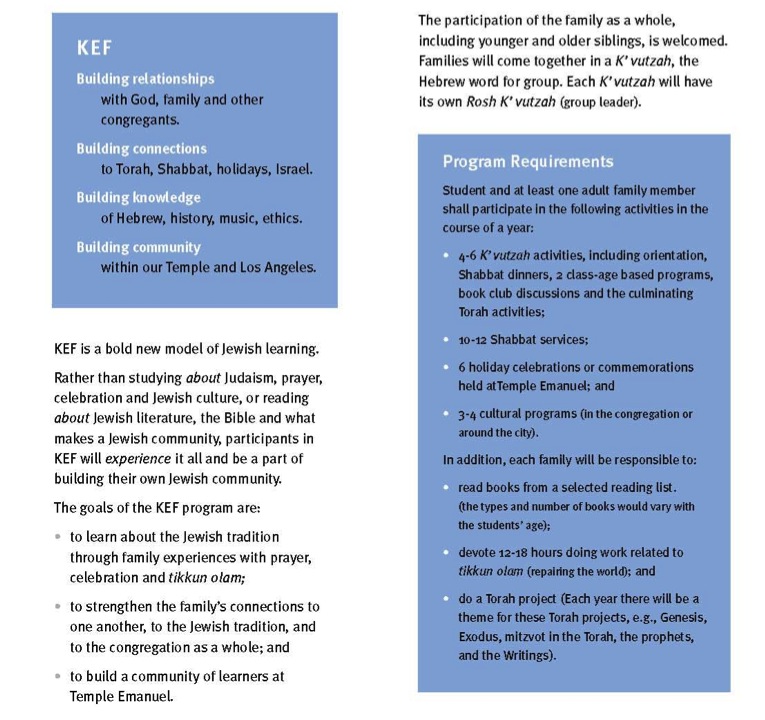 Emerging Roles
Current Roles
Emerging Roles
Developing religious content
Designing programming 
Managing programming
Teaching/Facilitating programming
Designing learning environments—architecture 
Curating religious content and experiences
Curated Faith Formation
Curating Content & Experiences

Church Programs & Activities
Denominational Resources
Community Programs & Activities
People Resources
Print, Audio, Video Resources
Art, Drama, Music
Websites, Courses, Blogs 
Apps & Digital Resources
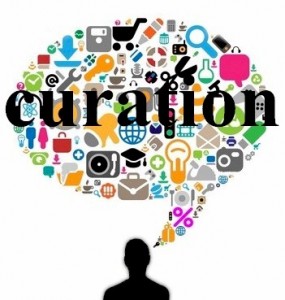 How do I get rid of the fear?
Alas, this is the wrong question.
The only way to get rid of the fear is to stop doing things that might not work, to stop putting yourself out there, to stop doing work that matters.
No, the right question is, "How do I dance with the fear?"
Fear is not the enemy. Paralysis is the enemy.
(Seth Godin)
You never change things by fighting the existing reality.  

To change something, build a new model that makes the existing model obsolete.
Buckminster Fuller